Отдел ГИБДД
 Управления МВД России
 по городу Новосибирску
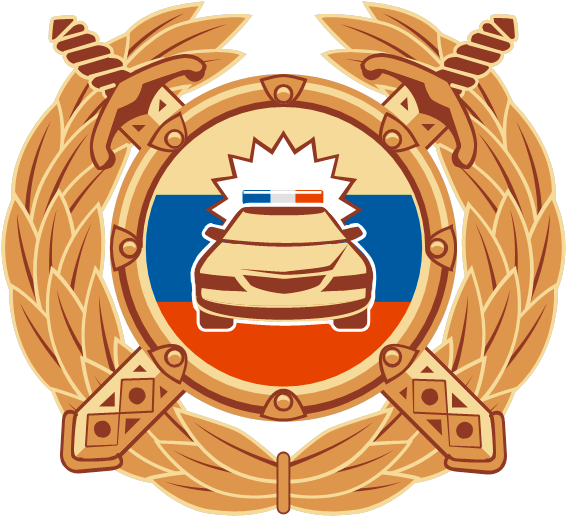 Докладывает:
Начальник отдела ГИБДД Управления МВД России по городу Новосибирску 
подполковник полиции  Маслюк Евгений Вячеславович
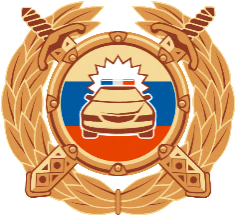 Об обеспечении безопасности дорожного движения в условиях зимнего содержания автомобильных дорог 
на территории
 города Новосибирска
 в период  с декабря 2020 года 
по март 2021 года
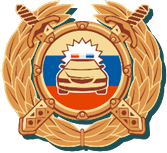 Количество ДТПзарегистрированных в период с 1 декабря 2020 года по 1 марта 2021 годагде сопутствующим фактором явились недостатки зимнего содержания УДС, относительно общего количества совершенных ДТП
181
166
132
117
10
1
70,4 % от общего количества ДТП
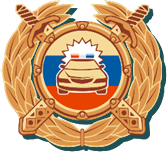 На протяжении последних лет количество ДТП с сопутствующими неудовлетворительными дорожными условиями в период зимней эксплуатации в городе Новосибирске растет.
189 ДТП
271 ДТП
343 ДТП
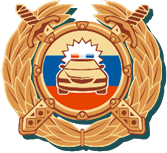 В период с декабря 2020 по март 2021 было подготовлено и выдано 36 административных протоколов по ст.12.34 КоАП РФ, в работе 40 определений. Подготовлено и выдано 848 предписаний по снегоочистке и обработке противогололедными материалами улиц и дорог.
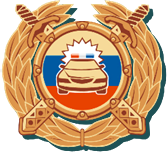 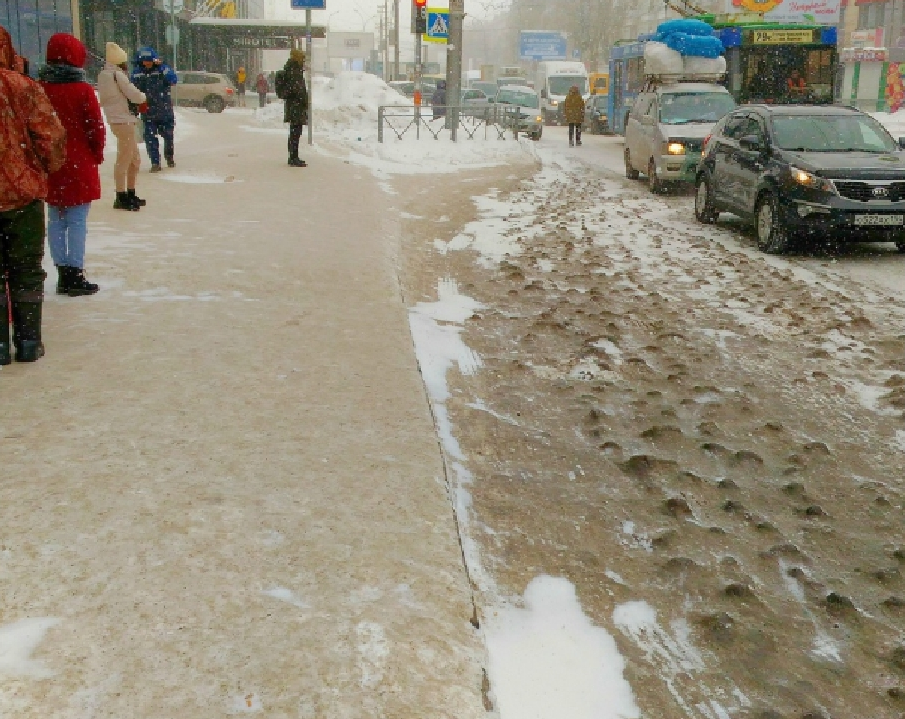 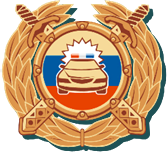 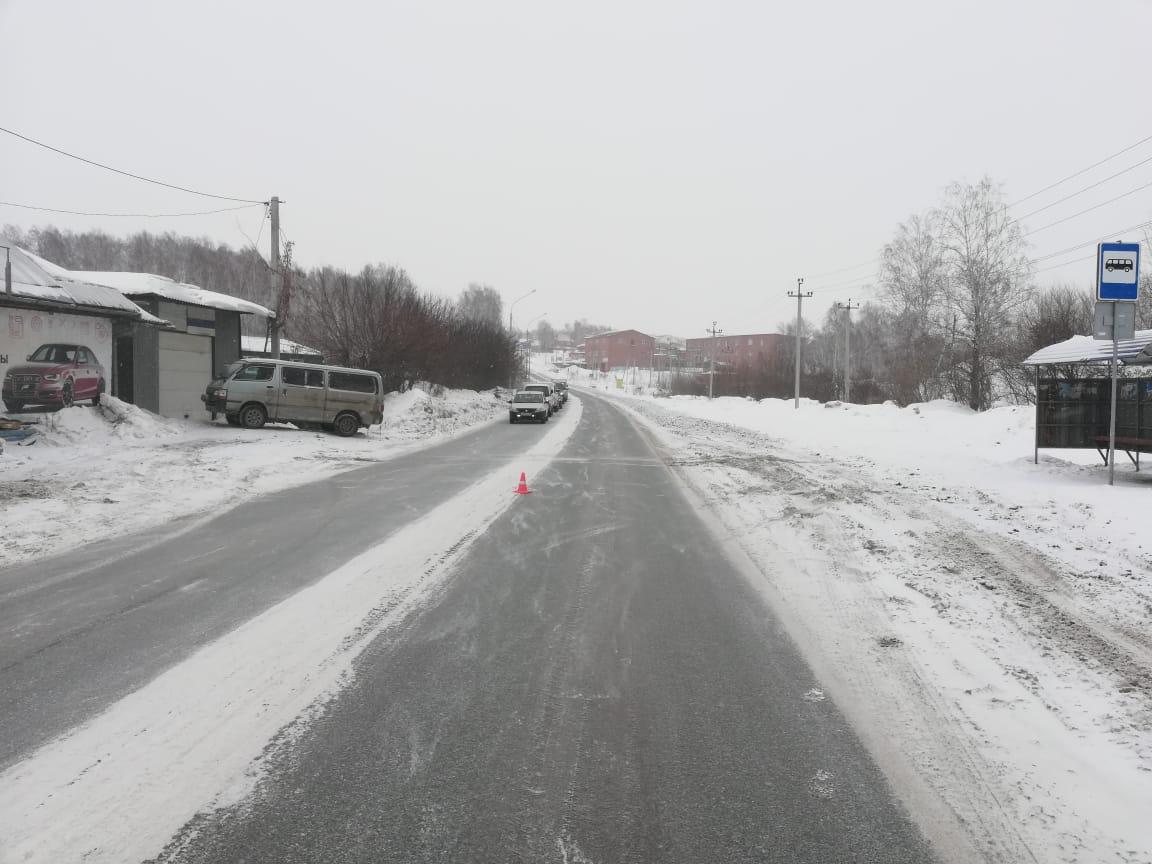 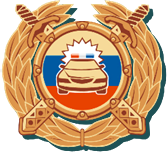 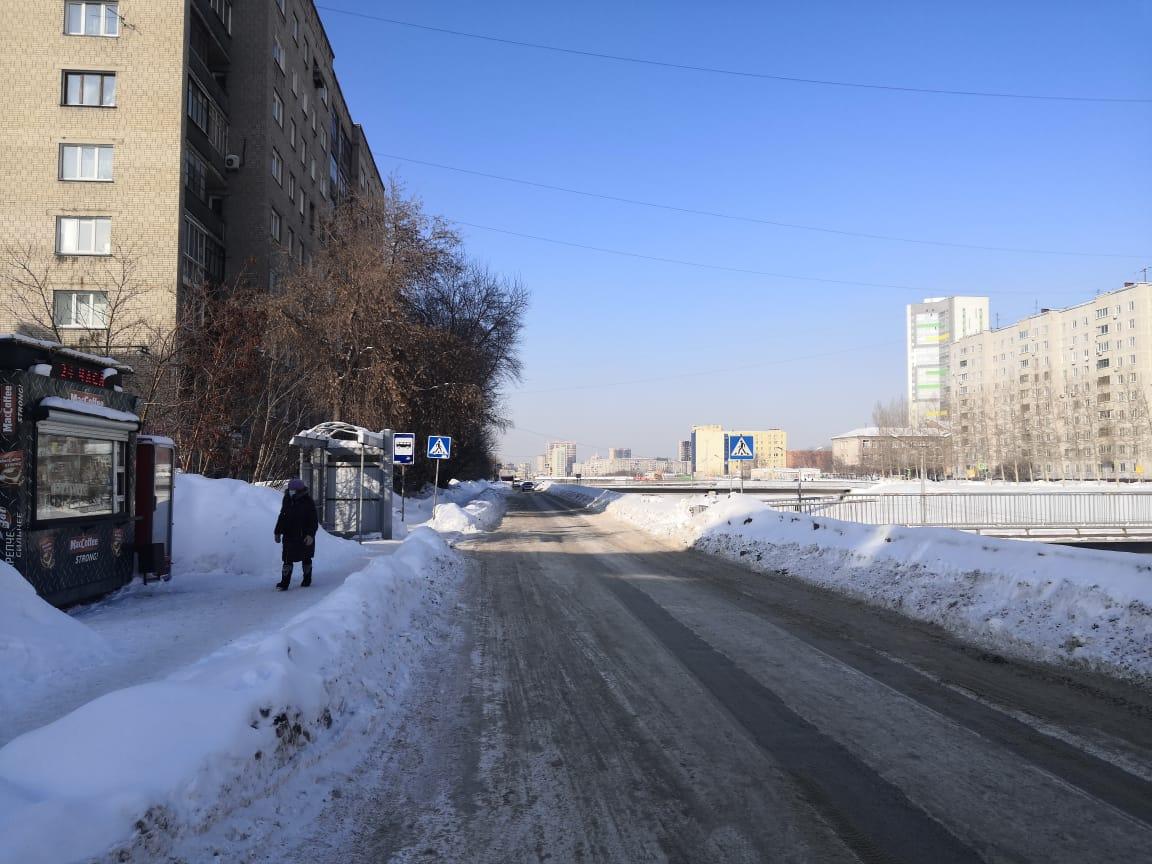 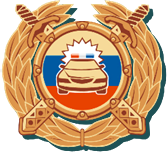 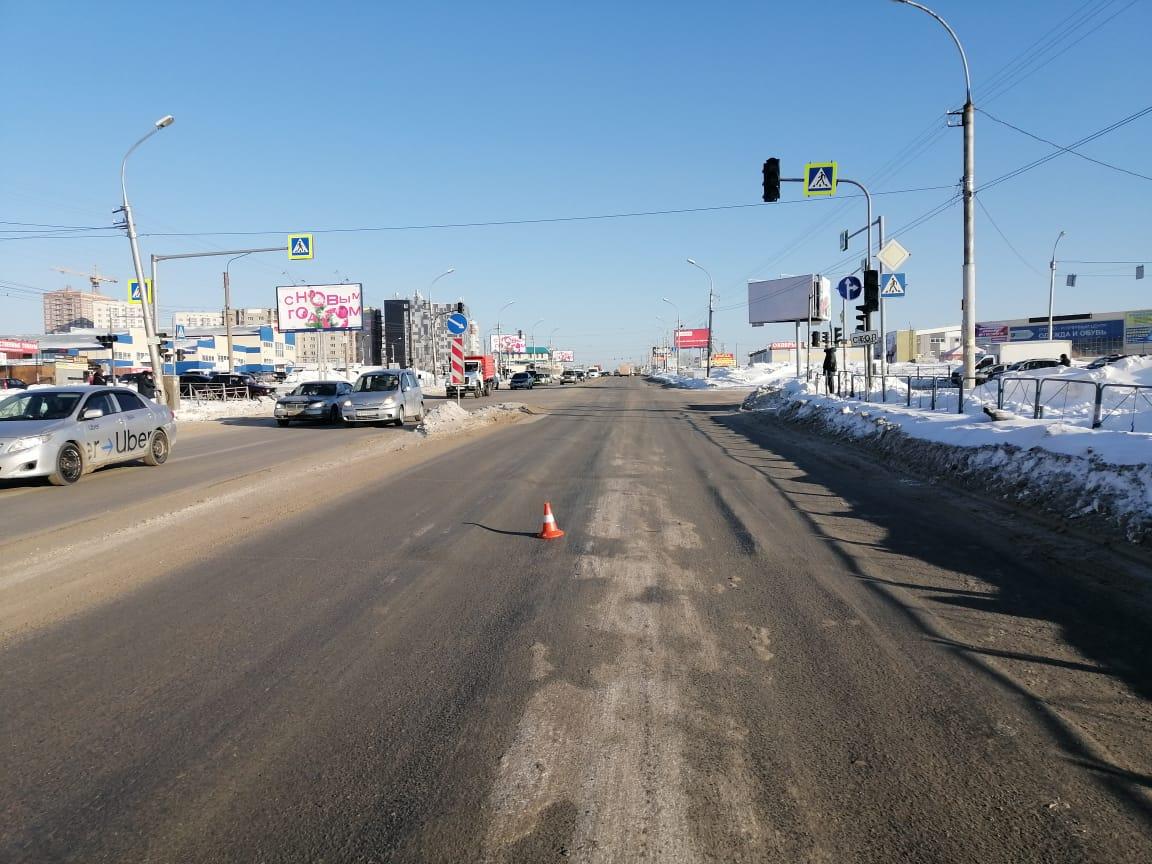 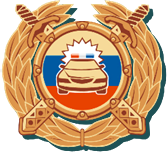 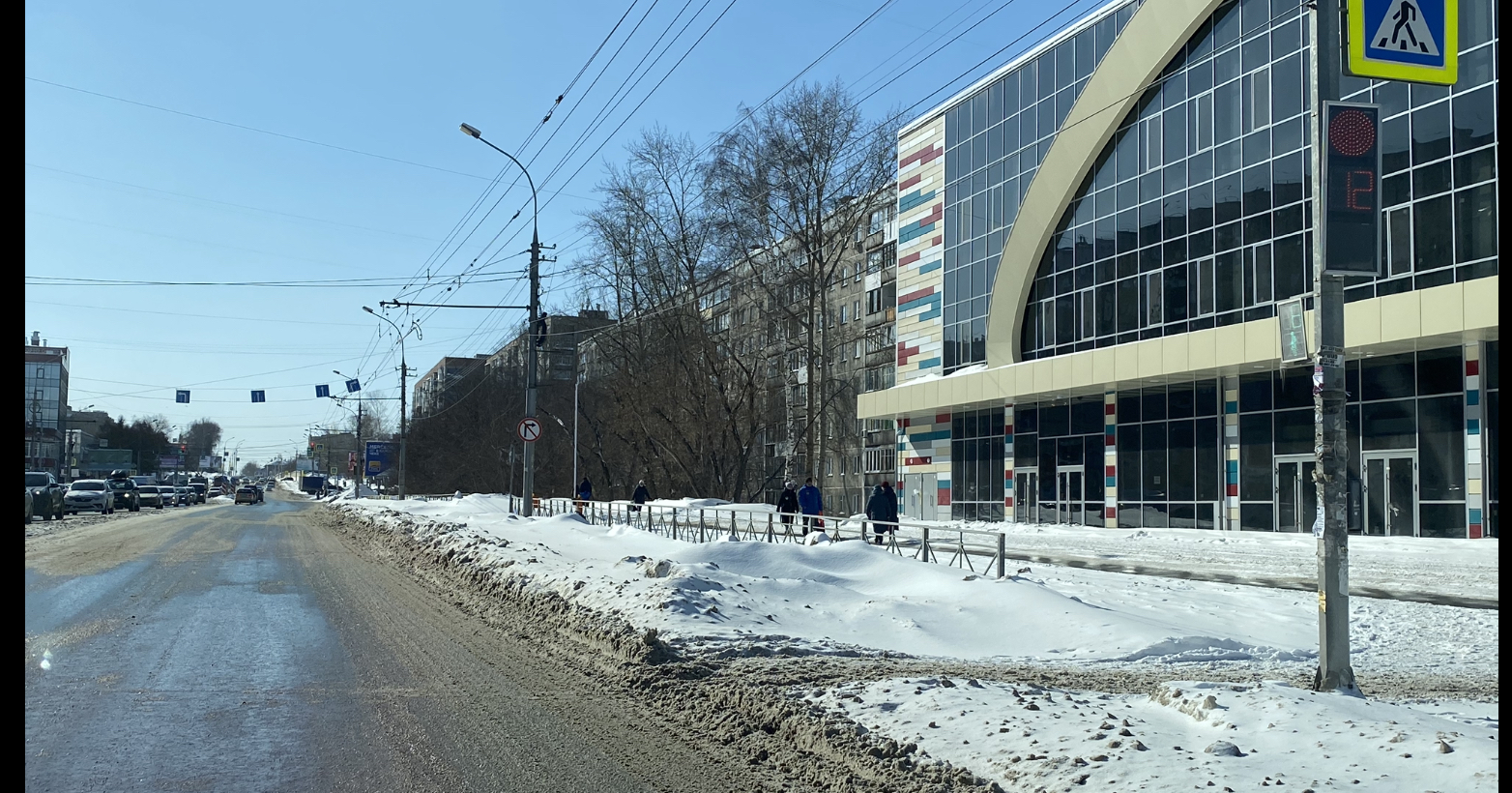 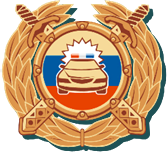 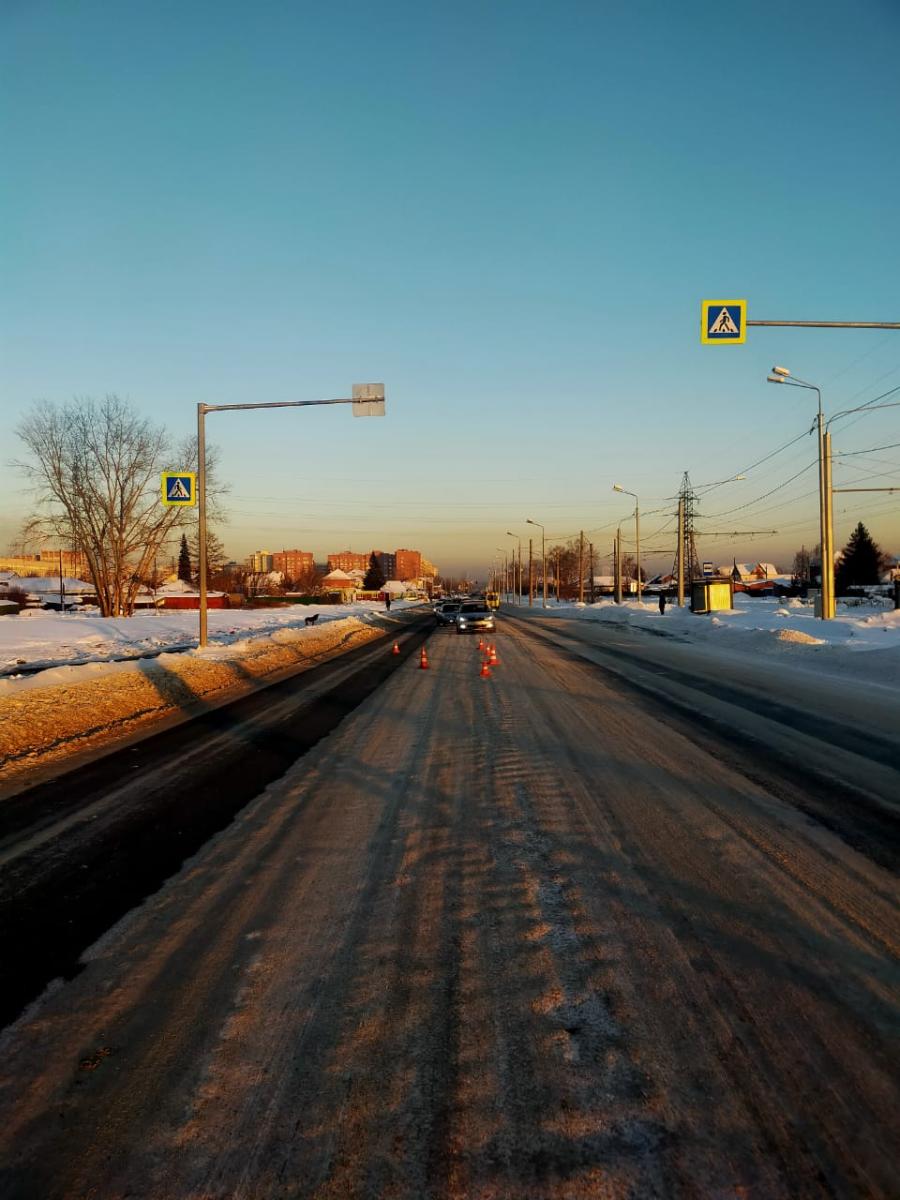 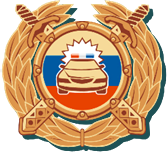 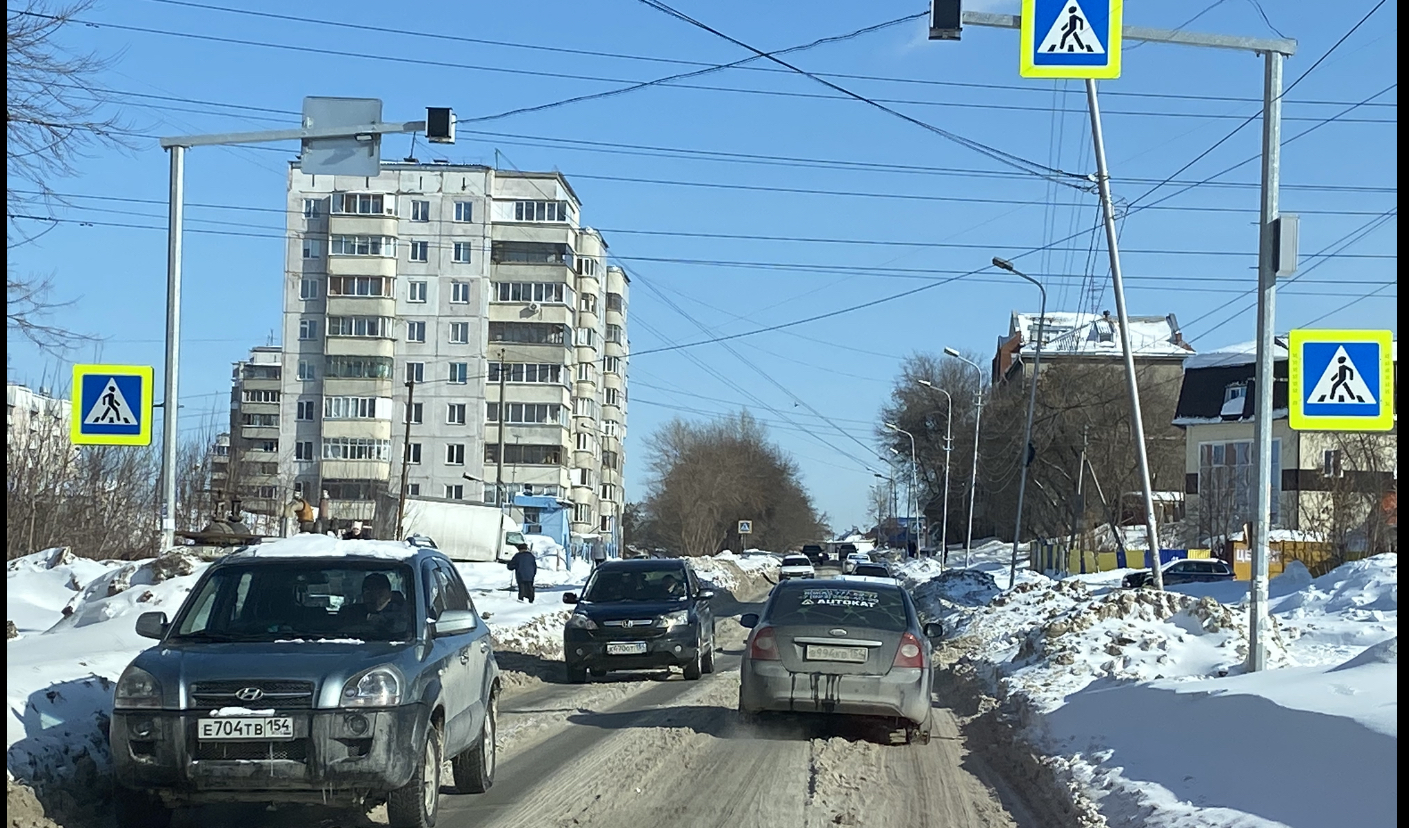 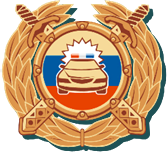 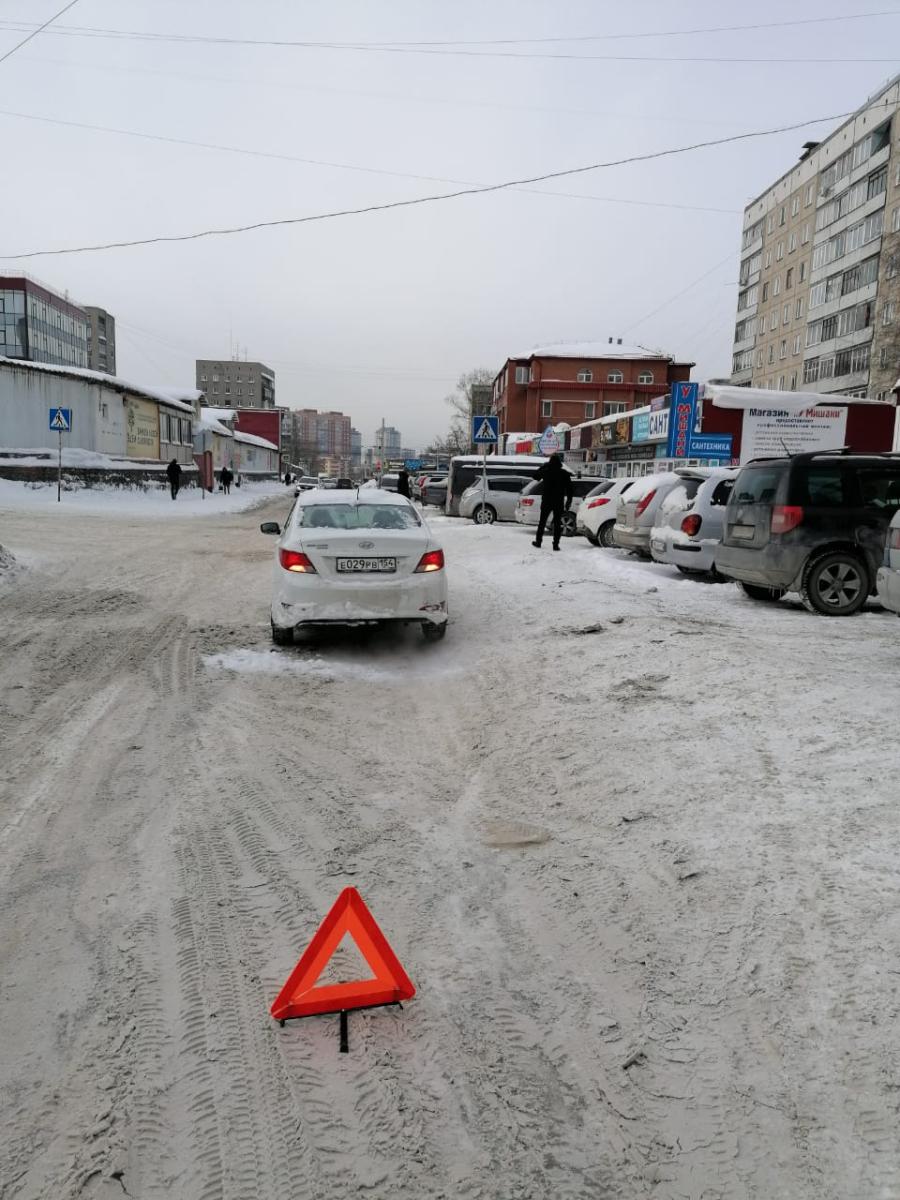 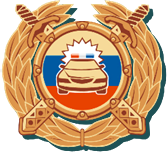 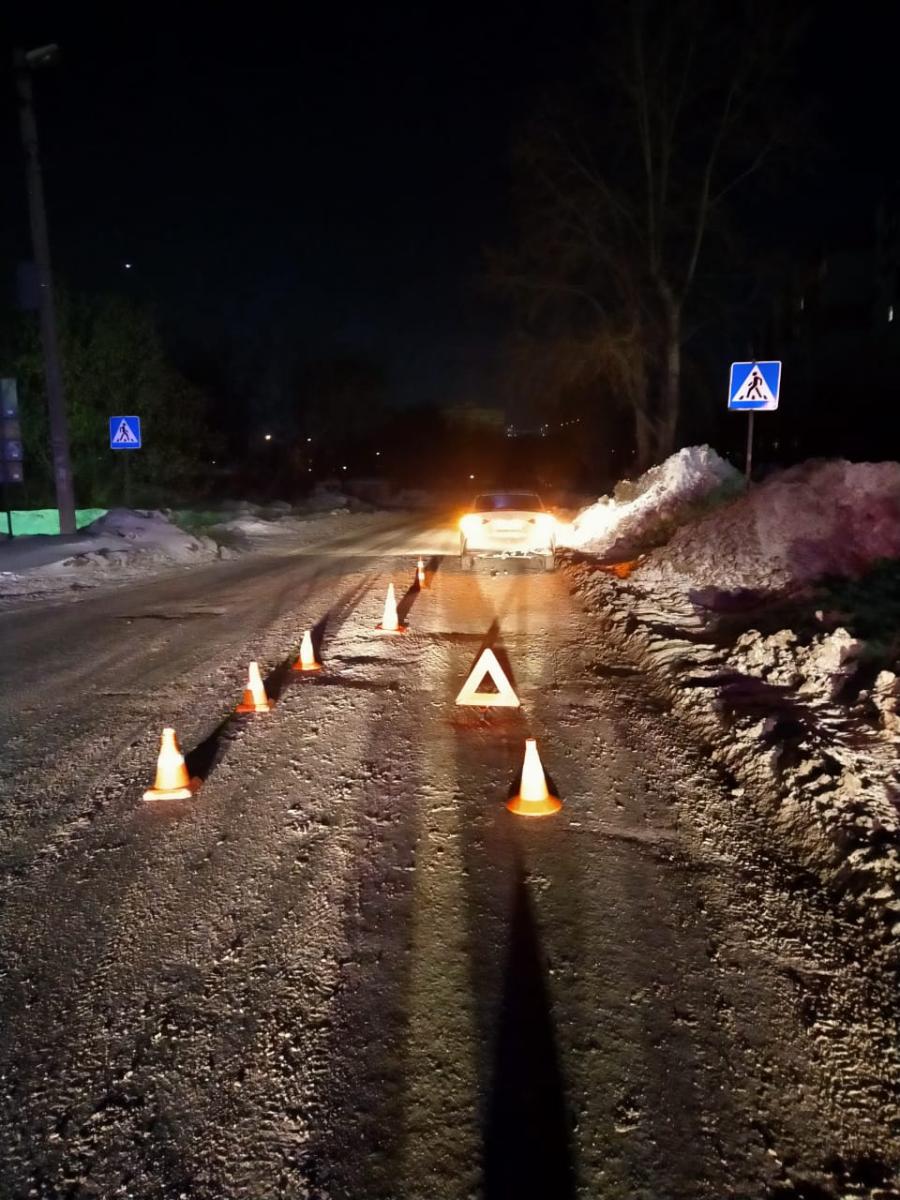 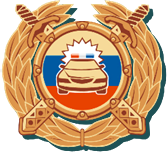 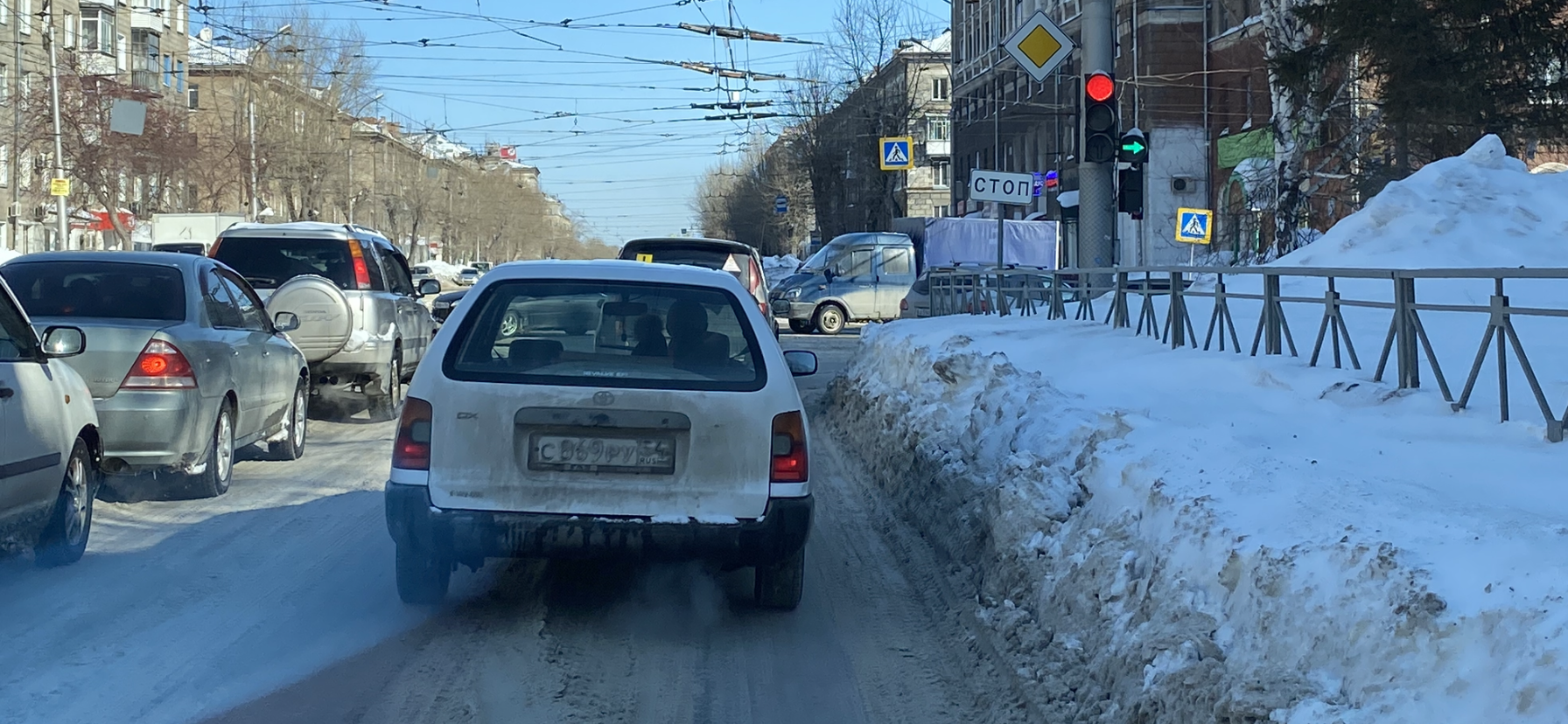 Спасибо за внимание!!!
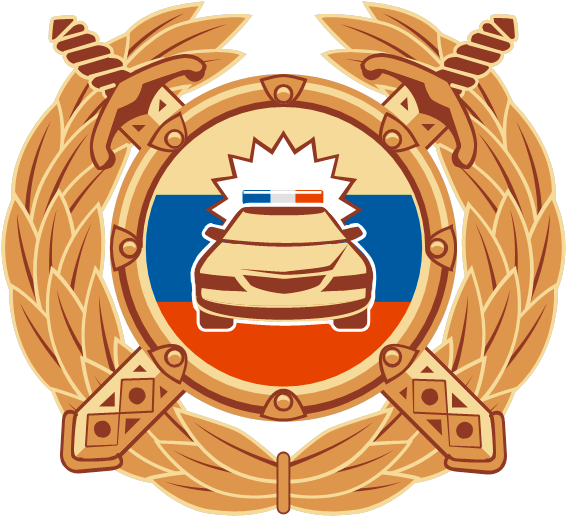